Thứ ....... ngày ........ tháng ......... năm .......
Tiếng Việt
Chủ điểm:
THẾ GIỚI QUANH TA
bài 1 – tiết 3
Dấu ngoặc kép
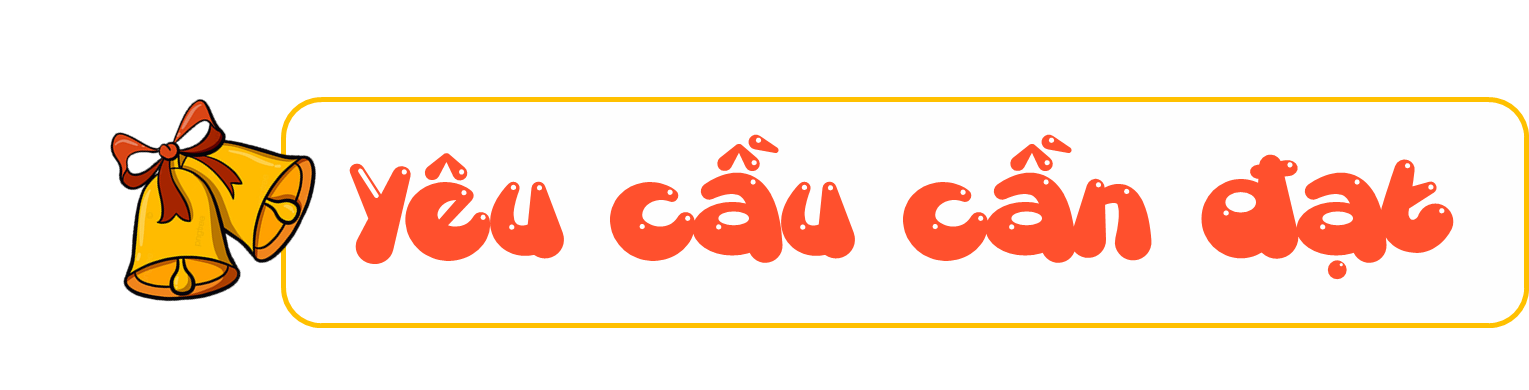 -  Nhận diện và nêu công dụng của dấu ngoặc kép, cách sử dụng dấu ngoặc kép.
-  Đặt dấu ngoặc kép vào những vị trí phù hợp trong câu và viết được câu có sử dụng dấu ngoặc kép.
Tác dụng của dấu ngoặc kép.
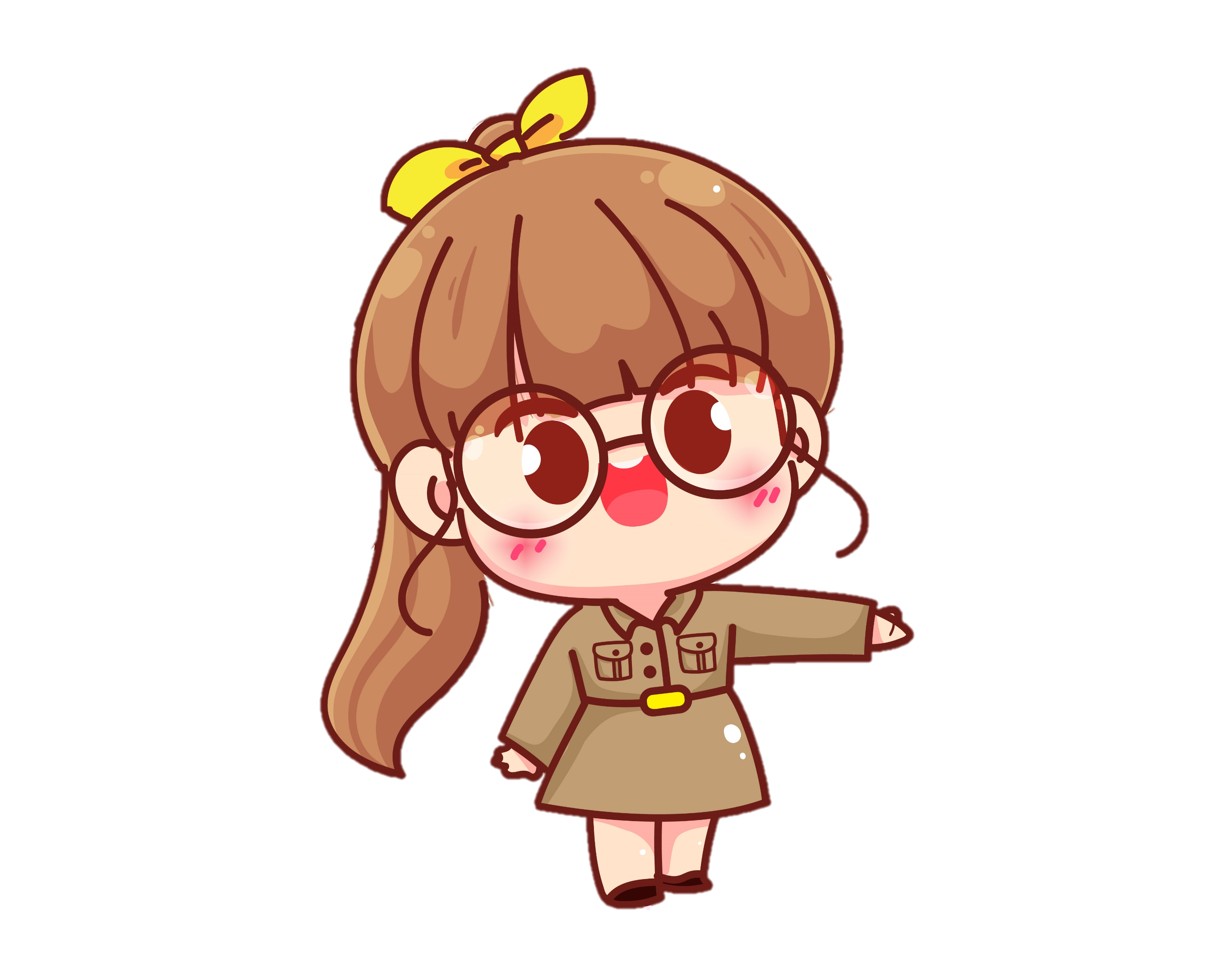 1.	Đọc các câu sau và thực hiện yêu cầu:
a.	Tìm các từ ngữ được đặt trong dấu ngoặc kép.
– Cuốn sách “Vừa đi đường vừa kể chuyện” ghi lại một số mẩu chuyện về cuộc đời hoạt động cách mạng của Bác Hồ. 
– Bài thơ “Vàm Cỏ Đông” của nhà thơ Hoài Vũ đã được phổ nhạc.
– Hôm nay, chúng em học hát bài “Về miền cổ tích” của nhạc sĩ Lê Phú Hải.
– Tài liệu "Giúp em chăm sóc thú nuôi" rất bổ ích.
b. Theo em, dấu ngoặc kép trong các câu trên có tác dụng gì?
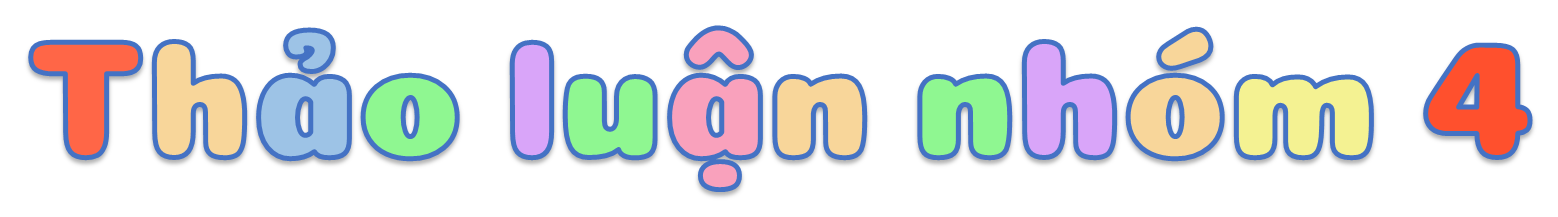 Chia sẻ trước lớp
a.	Tìm các từ ngữ được đặt trong dấu ngoặc kép.
– Cuốn sách “Vừa đi đường vừa kể chuyện” ghi lại một số mẩu chuyện về cuộc đời hoạt động cách mạng của Bác Hồ. 
– Bài thơ “Vàm Cỏ Đông” của nhà thơ Hoài Vũ đã được phổ nhạc.
– Hôm nay, chúng em học hát bài “Về miền cổ tích” của nhạc sĩ Lê Phú Hải.
– Tài liệu "Giúp em chăm sóc thú nuôi" rất bổ ích.
b.Theo em, dấu ngoặc kép trong các câu trên có tác dụng gì?
– Cuốn sách “Vừa đi đường vừa kể chuyện” ghi lại một số mẩu chuyện về cuộc đời hoạt động cách mạng của Bác Hồ. 
– Bài thơ “Vàm Cỏ Đông” của nhà thơ Hoài Vũ đã được phổ nhạc.
– Hôm nay, chúng em học hát bài “Về miền cổ tích” của nhạc sĩ Lê Phú Hải.
– Tài liệu "Giúp em chăm sóc thú nuôi" rất bổ ích.
Dấu ngoặc kép dùng để đánh dấu tên tác phẩm( cuốn sách, bài thơ, bài hát…) hoặc tài liệu.
Dấu ngoặc kép dùng để đánh dấu tên tác phẩm
( cuốn sách, bài thơ, bài hát…) hoặc tài liệu.
GHI NHỚ
Bài 2. Có thể đặt dấu ngoặc kép vào những vị trí nào trong mỗi câu sau?
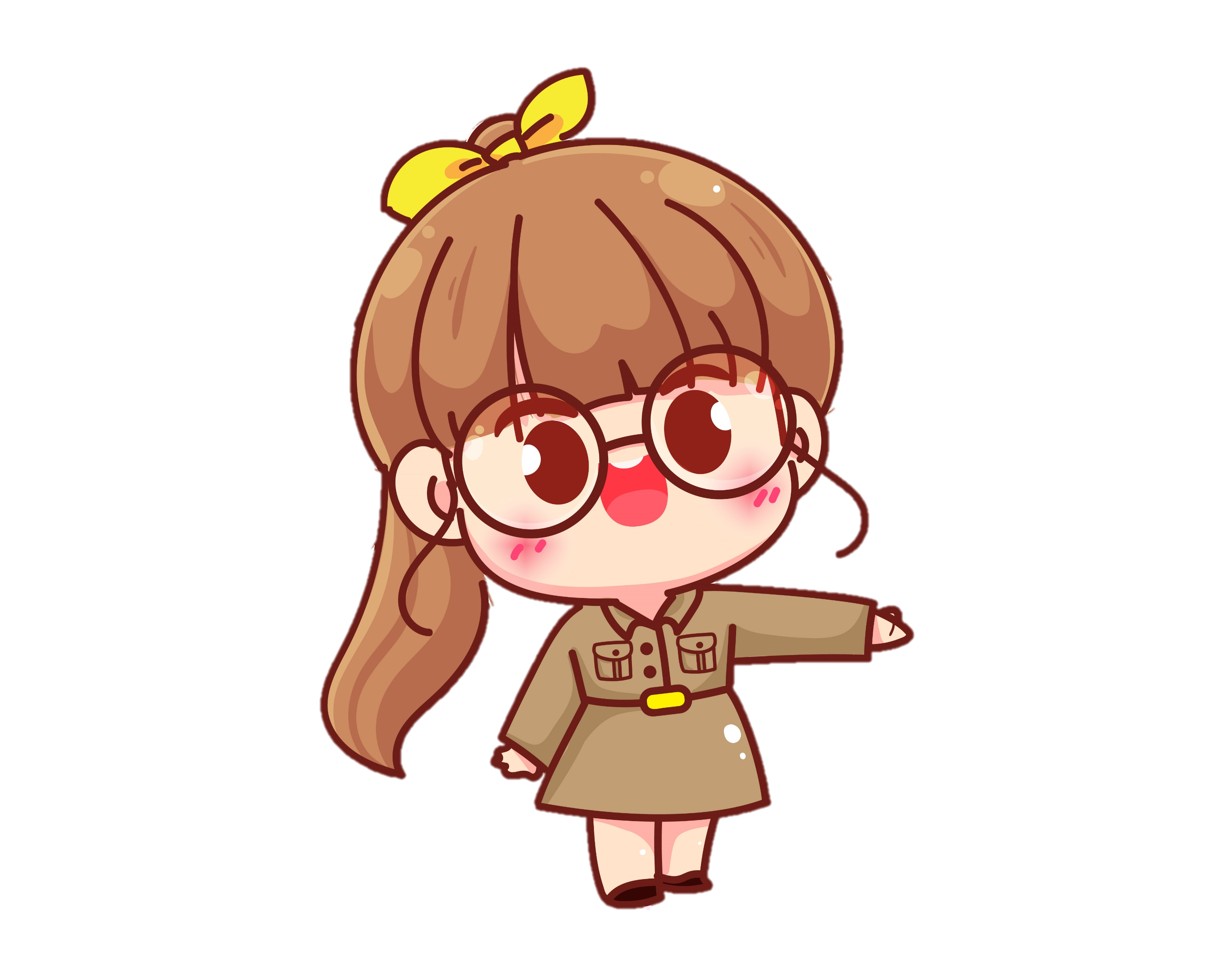 2. Có thể đặt dấu ngoặc kép vào những vị trí nào trong mỗi câu sau?
Nhóm em đã chia sẻ về bài đọc Độc đáo Tháp nghiêng Pi-sa, Bí ẩn Kim tự tháp Ai Cập,…

b. Tài liệu Hướng dẫn trồng và chăm sóc cây cảnh, Kĩ thuật trồng cây cảnh,… đã giúp ông có vườn cây mà nhiều người mong ước.
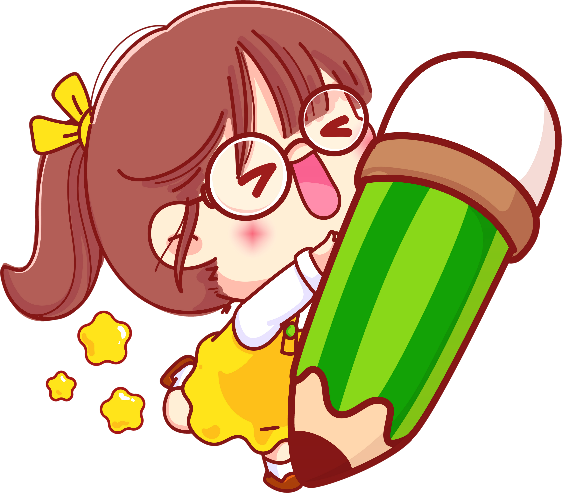 Thực hiện vào 
vở bài tập
Nhóm em đã chia sẻ về bài đọc Độc đáo Tháp nghiêng Pi-sa, Bí ẩn Kim tự tháp Ai Cập,…
Nhóm em đã chia sẻ về bài đọc "Độc đáo tháp nghiêng Pi-sa", "Bí ẩn Kim tự tháp Ai Cập"
b. Tài liệu Hướng dẫn trồng và chăm sóc cây cảnh, Kĩ thuật trồng cây cảnh,… đã giúp ông có vườn cây mà nhiều người mong ước.
Tài liệu "Hướng dẫn trồng và chăm sóc cây cảnh", "Kĩ thuật trồng cây cảnh",... đã giúp ông có vườn cây mà nhiều người mong ước.
Đặt 1 - 2 câu giới thiệu một bài đọc thuộc chủ điểm "Thế giới quanh ta", trong đó có sử dụng dấu ngoặc kép.
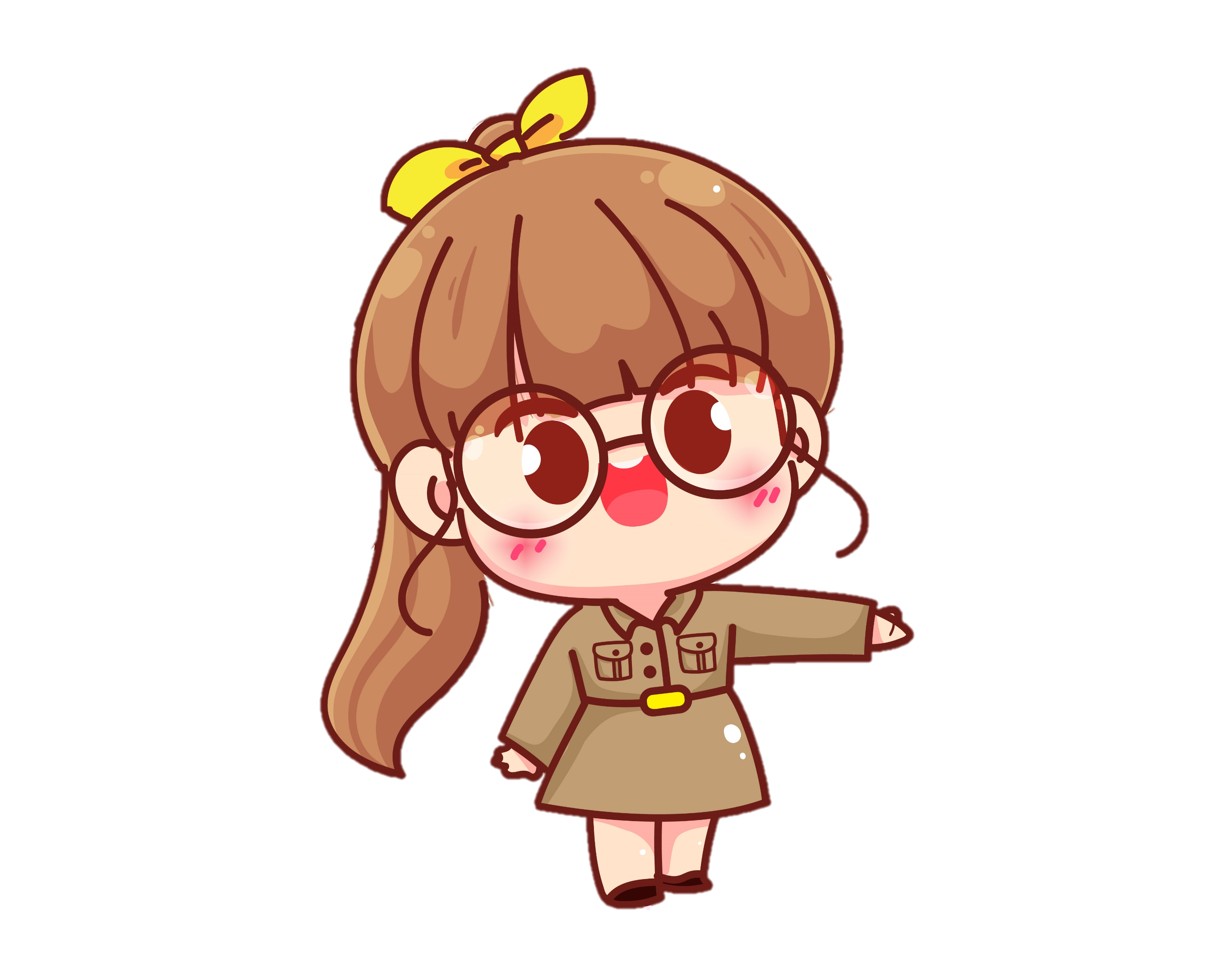 3. Viết 1 – 2 câu giới thiệu một bài đọc thuộc chủ điểm “Thế giới quanh ta” trong đó có sử dụng dấu ngoặc kép.
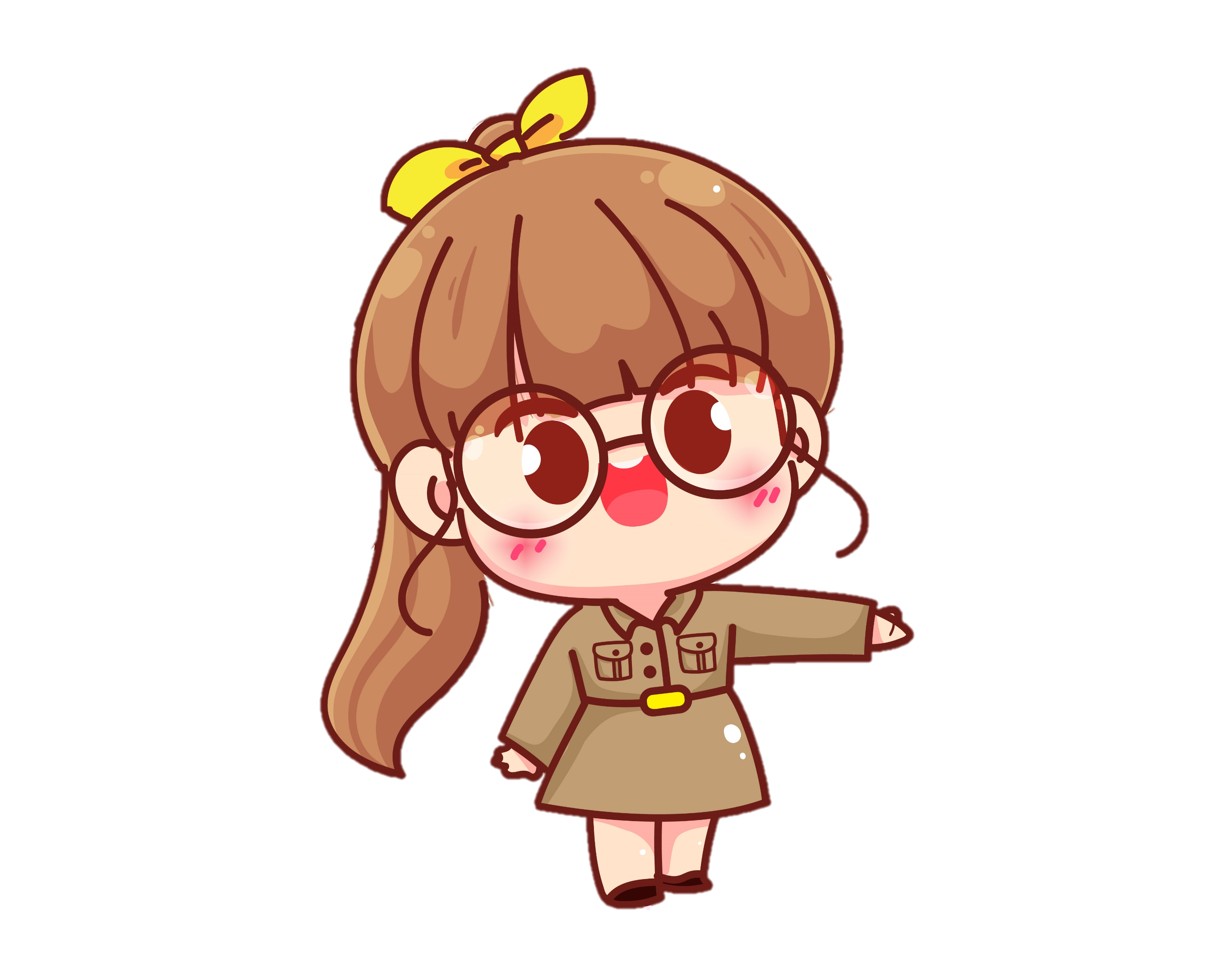 Chia sẻ trước lớp
Câu truyện "Cậu bé gặt gió" nói về hành trình chế tạo ra chiếc cối xay gió của cậu bé Uy-li-am.
Bài đọc thứ hai của chủ điểm "Thế giới quanh ta" là "Kỳ lạ thế giới thực vật ở Nam Mỹ".
Củng cố
Dấu ngoặc kép có tác dụng gì?
Dấu ngoặc kép dùng để đánh dấu tên tác phẩm( cuốn sách, bài thơ, bài hát…) hoặc tài liệu.
Xin chào và hẹn gặp lại
Xin chào và hẹn gặp lại